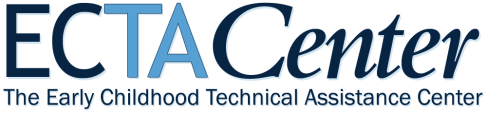 Preschool LRE: Current State Challenges and Solutions
Barbara J. Smith
Debbie Cate
September 9, 2014
Improving Data, Improving Outcomes Conference
 New Orleans, LA
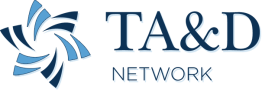 2
Today’s Agenda
Welcome & Introductions
Review of national survey results on preschool inclusion
Activity: typical challenges
Activity: strategies and solutions for addressing challenges
Wrap up and next steps
The Facts
Inclusion benefits children with and without disabilities 

Children with disabilities can be effectively educated in inclusive programs using specialized instruction

Families of children with and without disabilities generally have positive views of inclusion 

Inclusion is not more expensive  

Children with disabilities do not need to be “ready”
The Facts
Research is clear: it’s effective

IDEA is clear: it’s preferred

The profession is clear: DEC/NAEYC position statement
And Yet
In 27 years, the practice of providing special education and related services in regular early childhood settings to preschoolers with disabilities has increased only 5.7% and many young children with disabilities continue to be educated in separate settings.
Resources
http://www.ectacenter.org/topics/inclusion/default.asp
Preschool Inclusion Survey (Barton & Smith, 2014)
The last national look at challenges and solutions was conducted almost 25 years ago (Smith, Salisbury & Rose, 1992)
Survey Definition
Preschool inclusion:

  when children  (age 3 – 5) with Individual Education Programs (IEP) receive their special education and related services in settings with at least 50% of peers without IEPs
The Survey
January 2014
Electronic survey sent to 619 Coordinators; asked that they send it to others
Asked what are the challenges and solutions
Over 200 responses from 35 states and territories
Survey Results: Challenges
Attitudes & Beliefs						30%
Fiscal & contracting					19%
Approval of non-public 
		school setting						16%
Curricula/methods						15%
Transportation							15%
Personnel qualifications			11%
Conflicting policies					10%
Program quality							10%
Survey Results: Challenges
Attitudes & Beliefs

Policies

Resources
Attitude & Belief Challenges
Lack of Communication/collaboration (20%)
“Someone will lose” Beliefs (20%)
Staff preparedness (17%)
Lack of awareness/understanding (16%)
Turf issues (14%)
Lack of respect (12%)
Other (1%)
Policy Challenges
19 of 70 really policy

Most local, then state, then federal

Categories of policy challenges:
Ensuring Effectiveness of Personnel and curricula
Fiscal Policies (contracting; $ streams)
Transportation Policies
Ensuring Quality and other policies
Ensuring inclusion as LRE option
Resource Challenges
Community programs full; no available slots

Lack of resources for transportation for typical kids

Lack of resources for itinerate services
Activity (5 mins.)
Individually:
On each sticky note write ONE specific challenge
Paste on the sticky wall under the heading that best describes the category (if “other”, name it)
Solutions/Strategies (examples)
Ensure that state ED funded pre-k, at-risk and Title I programs are inclusive
Braid and blend funding streams to create inclusive settings
Create MOU’s and contracts with community programs that address quality
Educate local administrators/principals
Provide models of high quality inclusion for people to visit
Activity (30 mins.)
Select 1 topical group
Facilitator records SOLUTIONS & STRATEGIES
Share resources

Round 1: 15 minutes
Round 2: 10 minutes
Activity (10 minutes)
Each topic area facilitator share one solution/strategy

Discussion
Solutions
Attitude & Belief Solutions/Strategies
Two categories

Collaboration across regular EC and ECSE personnel; between district and community programs

Building awareness/support
Collaboration
establish transdisciplinary teams to build support for inclusive settings
Establish interagency inclusion team
Provide awareness materials and opportunities for administrators
Provide joint PD for district EC, ECSE and community personnel
Ensure support to community programs for ECSE and behavior support
Build culture of collaborative problem solving
Build Awareness/Support
Educate local administrators
Provide easy to read materials on benefits/laws for preschool inclusion
Provide models of high quality inclusion for people to visit
Provide opportunities for practitioners, administrators and families to explore concerns, benefits and possible solutions
Arrange meetings with teachers, parents and administrators involved in successful inclusion
Policy Solutions/Strategies
Make district EC programs inclusive
Require co-teaching (EC & ECSE) practica for certification
Provide training and coaching to community programs as well as itinerate ECSE services
Provide state training and T/A to district and community EC programs
Braid and blend funding streams to create inclusive settings
Policy Solutions/Strategies
Provide paras to community sites
Create tuition based access to district EC programs for nondisabled children from community
Reimburse parents for transportation
Create a state-level inclusion team for “barrier busting” that responds to local concerns
State dissemination to districts of creative ways to provide inclusion; examples
Resource Solutions/Strategies
Literature indicates inclusive services do not cost more than segregated
Braiding resources
Collaboration
Redistribution (itinerate/consultative vs. segregated)
Public awareness of the benefits=$$
26
Final Thoughts?



Thank you!